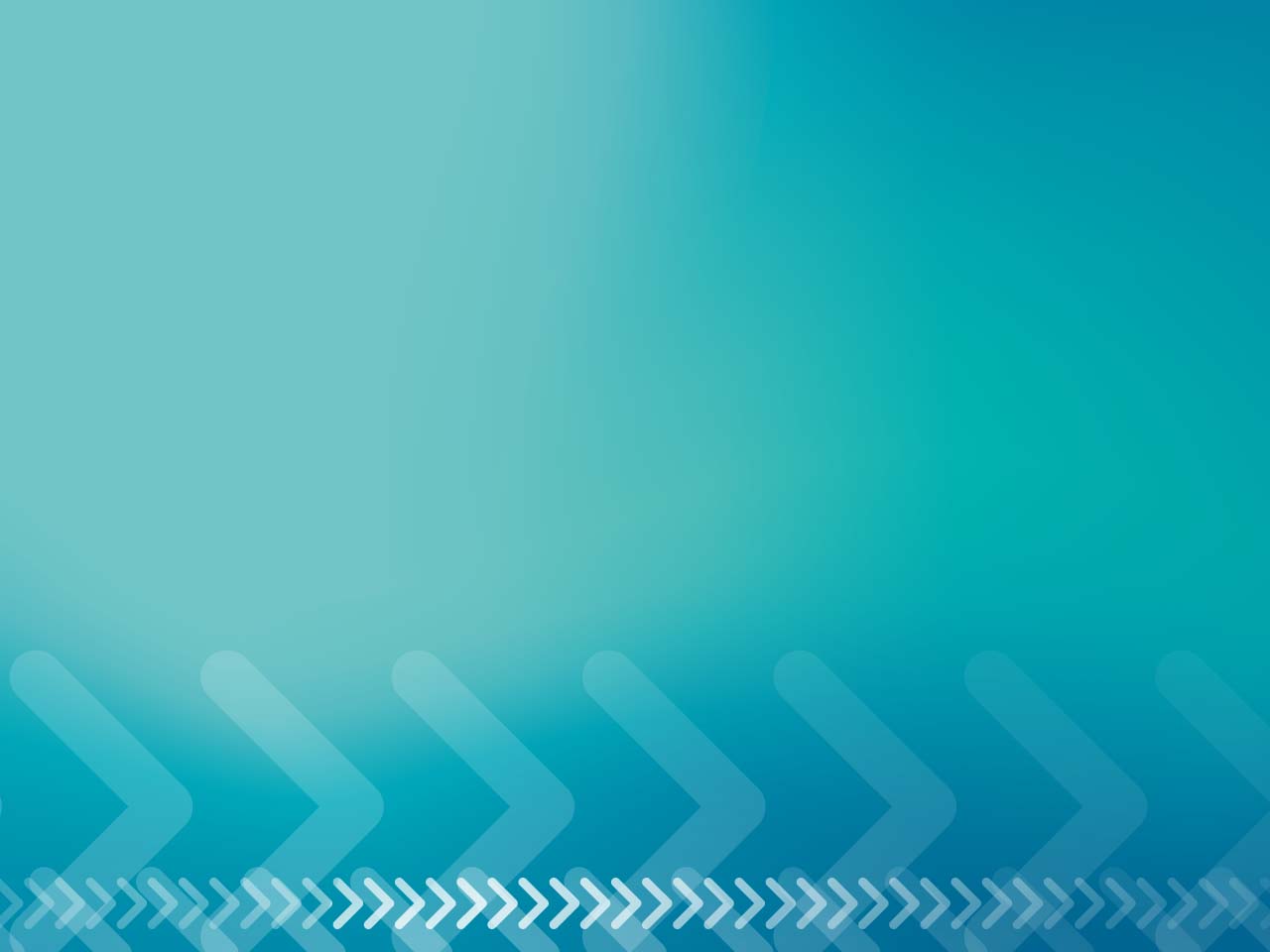 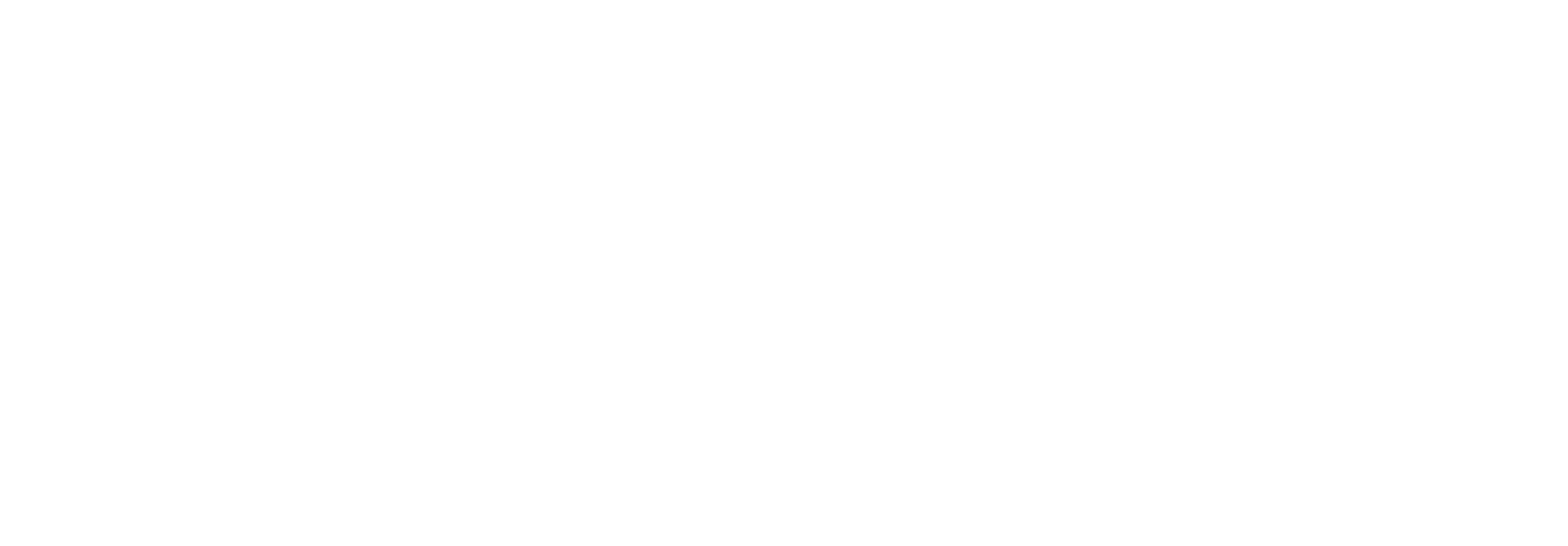 Praca w Polsce -od pobytu czasowego do rezydenta
Poznań, czerwiec 2021 r.
Danuta Grykiel
Starszy specjalista Oddział Legalizacji Pobytu I
Wydział Spraw Cudzoziemców Wielkopolski Urząd Wojewódzki w Poznaniu
Wniosek na pobyt rezydenta długoterminowego UE
Czym jest zezwolenie na pobyt rezydenta i jakie daje możliwości?
Na co zwrócić uwagę?
Jakie są częste błędy?
Czym jest zezwolenie na pobyt rezydenta i jakie daje możliwości?
Jest to dokument legalizujący pobyt w Polsce oraz pracę u dowolnego pracodawcy. Na podstawie zezwolenia na pobyt rezydenta można wykonywać pracę u każdego pracodawcy na dowolnych warunkach zatrudnienia. 
Jest wydawane na czas nieokreślony i wymieniana jest jedynie sama karta pobytu co 5 lat.
Jest wydawane na wniosek złożony przez cudzoziemca bez dodatkowego załącznika od pracodawcy.
Kiedy można złożyć wniosek na rezydenta?
Pobyt w Polsce trwa co najmniej 5 lat
	Uwaga! 	
Nie wszystkie pobyty są zaliczane do tego okresu.
Część pobytów liczona jest w połowie.	
	
Wykazanie legalnego stabilnego źródła dochodu w okresie 3 lat poprzedzających złożenie wniosku.
Potwierdzenie znajomości języka polskiego.
Tytuł prawny do lokalu – co to jest?Tytuł prawny do lokalu to dokument potwierdzający prawo do zajmowanego lokalu:
Umowa najmu
Umowa użyczenia (tylko kiedy użyczającym jest zstępny, wstępny, małżonek, rodzice małżonka lub rodzeństwo cudzoziemca)
Akt notarialny (tylko dotyczący istniejącego już lokalu)
Pozostałe braki formalne
Wniosek – wypełniony kompletnie i podpisany
Fotografie – nie starsze niż 6 miesięcy
Dokument podróży
Osobiste stawiennictwo 
Opłata skarbowa za złożenie wniosku – 640zł
Jest to stała opłata dla wszystkich
5-letni pobyt – co się w niego wlicza i w jaki sposób?
Pobyty wizowe i pobyty czasowe związane z pracą, łączeniem rodzin, innymi okolicznościami
Pobyt wizowy i pobyt czasowy związany ze studiami liczony jest w połowie
Pobyt wizowy i pobyt czasowy wydany na okres nauki nie jest wliczany do 5-letniego okresu!
	Uwaga!    To tylko najczęściej spotykane rodzaje pobytów. 
		      Ich pełna lista znajduje się na naszej stronie internetowej	
		      https://migrant. poznan.uw.gov.pl
5-letni nieprzerwany pobyt – co to oznacza?
Każda z przerw w pobycie nie może być dłuższa niż 6 miesięcy – 180 dni
Wszystkie przerwy w pobycie łącznie z całego okresu 5 lat nie mogą przekroczyć 10 miesięcy – 300 dni

Dopuszczalne są przerwy związane z wyjazdami służbowymi lub szczególną sytuacją osobistą.
    Trzeba to jednak odpowiednio udokumentować.
Stabilne i regularne źródło dochodu w okresie 3 lat przed złożeniem wniosku oraz w dniu wydawania decyzji.
Dochód pochodzi z legalnego źródła:
	 zezwolenie na pracę + umowa
Cały dochód z danego roku jest rozliczony w zeznaniu podatkowym
Dochód jest wystarczający na pokrycie kosztów utrzymania wnioskodawcy i członków rodziny pozostających na utrzymaniu
Dochód minimalny
Dochód z okresu do 31.09.2018r. 
514zł miesięcznie dla osoby we wspólnym gospodarstwie domowym
634zł miesięcznie dla osoby samotnie gospodarującej
Dochód z okresu po 01.10.2018r.
528zł miesięcznie dla osoby we wspólnym gospodarstwie domowym
701zł miesięcznie dla osoby samotnie gospodarującej
Dochód od 01.01.2022r. 
600zł miesięcznie dla osoby we wspólnym gospodarstwie domowym
776zł miesięcznie dla osoby samotnie gospodarującej 
							Podane kwoty są netto!
Dochód z własnego źródła / dochód od członka rodziny
Dochód wnioskodawcy
Dochód wnioskodawcy + małżonka
Dochód rodzica/rodziców w przypadku wniosku dla dziecka
Dochód od członka rodziny
Małżonek
Pełnoletnie pracujące dziecko (renta rodzinna)
Potwierdzenie znajomości języka polskiego na poziomi co najmniej B1
Certyfikat państwowy
http://certyfikatpolski.pl/
Ukończenie szkoły w Polsce z wykładowym językiem polskim
	Uwaga!    Tylko szkoły zarejestrowane przez 							Ministerstwo Edukacji i Nauki
Ukończenie szkoły za granicą z wykładowym językiem polskim
Na co zwrócić uwagę?
Legalna praca w trakcie rozpatrywania wniosku:
Kontynuacja tego samego zatrudnienia, na tych samych warunkach co w poprzednim zezwoleniu.
Wydane nowe zezwolenie na pracę typ A lub oświadczenie PUP – dokumenty załatwiane przez pracodawcę.
Do wniosku o pobyt rezydenta długoterminowego nie dołącza się załącznika nr 1 oraz informacji starosty.
Zmiana pracodawcy podczas trwającego postępowania wymaga wydania odrębnego zezwolenia na pracę lub oświadczenia zarejestrowanego w PUP jeżeli jest możliwe.
Jakie są częste błędy?
Złożenie wniosku przed upływem 5 lat pobytu w Polsce.
Dokumenty złożone tylko w kopii, niepoświadczonej lub bez oryginałów.
Brak lub zły dokument potwierdzający tytuł prawny do lokalu – umowa użyczenia przez niewłaściwą osobę, oświadczenie o zapewnieniu miejsca zamieszkania.
Brak dokumentu potwierdzającego znajomość języka polskiego i próba załatwienia dokumentu w trakcie postępowania.
Brak rozliczenia całego dochodu – np. od wszystkich pracodawców.
Brak potwierdzenie  złożenia rozliczeń podatkowych w urzędzie skarbowym.
Zaświadczenie z urzędu skarbowego bez wszystkich ważnych kwot.
Rozpoczęcie pracy u nowego pracodawcy bez dokumentu legalizującego pracę.
Jak złożyć komplet dokumentów?
Wypełnił wniosek i dołącz wszystkie dokumenty formalne + opłatę skarbową
Do wniosku dołącz oryginały lub poświadczone kopie:
Dokumenty potwierdzające legalne zatrudnienie w przeciągu ostatnich 3 lat – zezwolenia na pracę lub oświadczenia o powierzeniu pracy.
Wszystkie umowy i aneksy zawierane w okresie ostatnich 3 lat i ewentualne dokumenty potwierdzające zakończenie pracy u poszczególnych pracodawców
Zeznania podatkowe za lata obejmujące 3-letni okres poprzedzający złożenie wniosku z potwierdzeniem złożenia dokumentu w urzędzie.
Dokument potwierdzający znajomość języka polskiego
Dokumenty potwierdzające aktualny dochód i ubezpieczenie
Wątpliwości i pytania
Zapraszamy do zadawania pytań w temacie pobytu rezydenta
https://migrant.poznan.uw.gov.pl/faq
https://udsc.gov.pl/faqudsc/
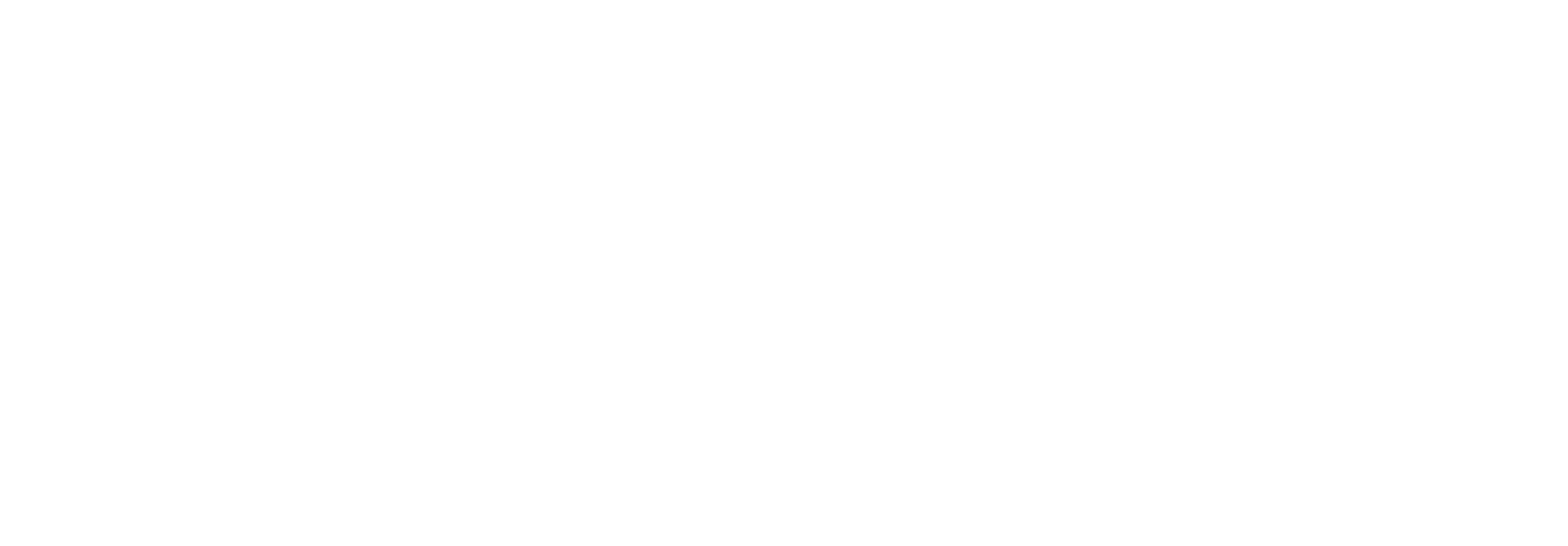 pl. Wolności 17, 61-739 Poznań
https://migrant.poznan.uw.gov.pl
e-mail: sc@poznan.uw.gov.pl
cudzoziemcy@poznan.uw.gov.pl

Infolinia: +48 61 850 87 77